Figure 10. Effect of in vivo administration of Bax siRNA on Bax immunoreactivity and nucleus condensation induced by ...
Cereb Cortex, Volume 20, Issue 5, May 2010, Pages 1092–1108, https://doi.org/10.1093/cercor/bhp181
The content of this slide may be subject to copyright: please see the slide notes for details.
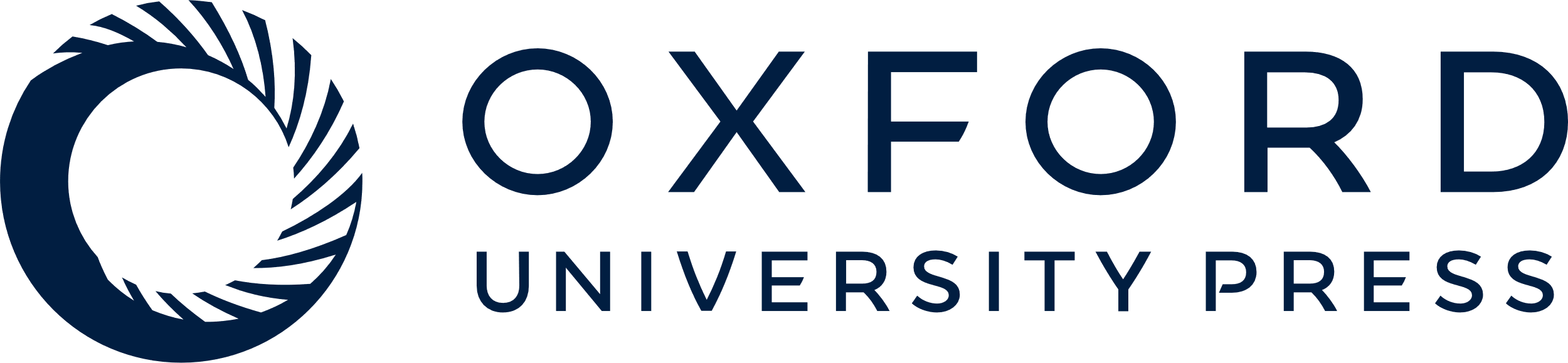 [Speaker Notes: Figure 10. Effect of in vivo administration of Bax siRNA on Bax immunoreactivity and nucleus condensation induced by MK801. (A, B) Visualization at low magnification of Bax immunoreactivity in cortical slices exposed to MK801 (20 μM) from 2-day-old control mice (A) and from 2-day-old mice injected with in vivo ready Bax siRNA (B). (C–E) Overlay (E) of Bax immunoreactivity (C) and Hoechst labeling (D) in Bax-immunoreactive (BIA) and Bax-repressed (BRA) areas. (F, G) Detailed visualization of the nucleus morphology (F) associated with the Bax-immunoreactive area (G). Arrow heads indicate condensed and fragmented nuclei. Arrow indicates a nucleus with normal morphology. (H, I) Detailed visualization of the nucleus morphology (H) associated with the Bax-repressed area (I). Arrow heads indicate condensed and fragmented nuclei. Arrows indicate nuclei with normal morphology. (J) Quantification of pyknotic nuclei in control cortical slices, cortical slices exposed to MK801 (20 μM) and cortical slices from in vivo ready siBax-injected mice exposed to MK801 (20 μM). One-way ANOVA test showed a group effect (F = 26.70; P < 0.0001) and the Tukey's multiple comparison test indicated ***P < 0.001 versus control and ###P < 0.001 versus MK801. Each value represents the mean (±SEM) of 3 independent experiments.


Unless provided in the caption above, the following copyright applies to the content of this slide: © The Author 2009. Published by Oxford University Press. All rights reserved. For permissions, please e-mail: journals.permissions@oxfordjournals.org]